THEMA: RIJKE LEEROMGEVING								ONDERDEEL:	Reflectiekaart 1
- Perspectieven op een rijke leeromgeving -
THEMA: RIJKE LEEROMGEVING	 							ONDERDEEL:	Reflectiekaart 2
- Een autonome ondersteunende leeromgeving – pagina 1/2
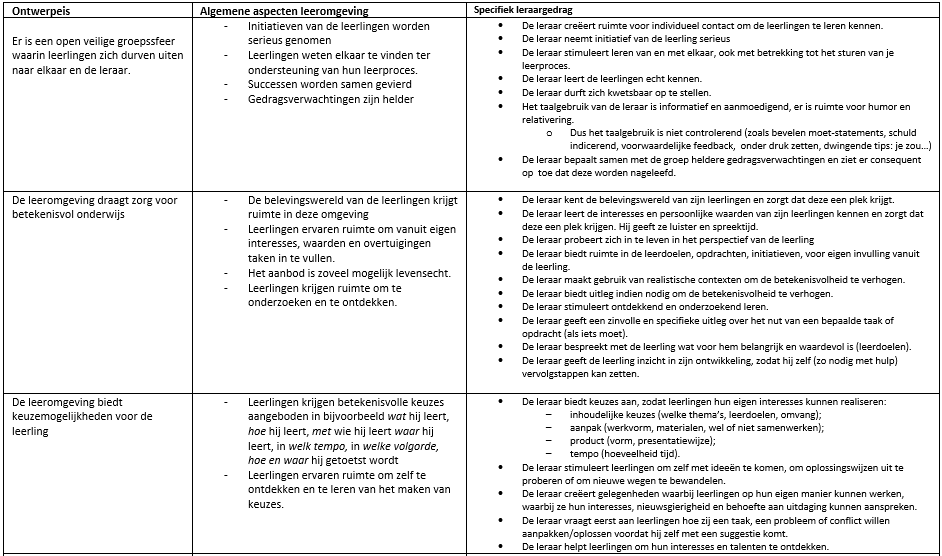 THEMA: RIJKE LEEROMGEVING	 							ONDERDEEL:	Reflectiekaart 3
- Een autonome ondersteunende leeromgeving – pagina 2/2
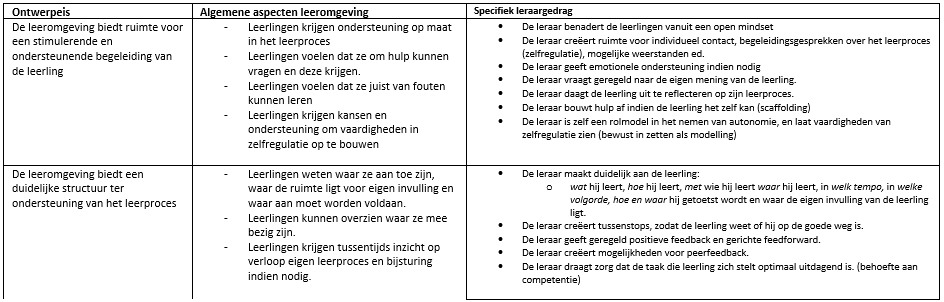